Continuous Compliance
Martin Kellogga, Martin Schäfb, Serdar Tasiranb, Michael D. Ernsta,b

aUniversity of Washington   bAmazon Web Services
‹#›
What is compliance?
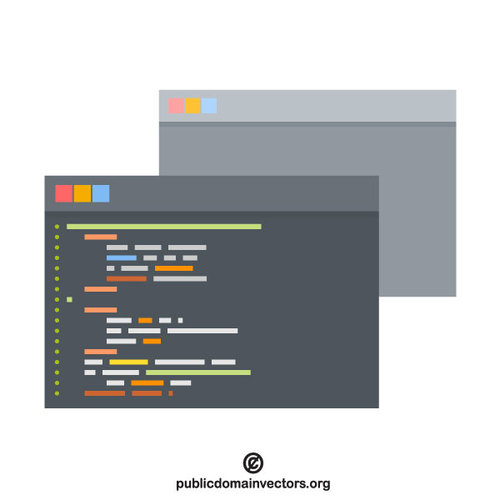 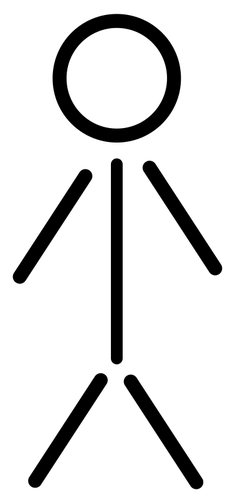 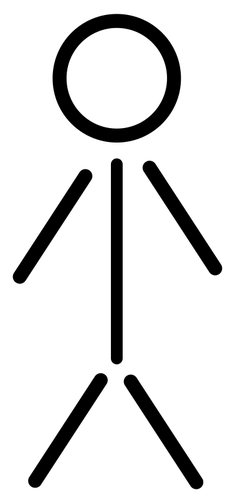 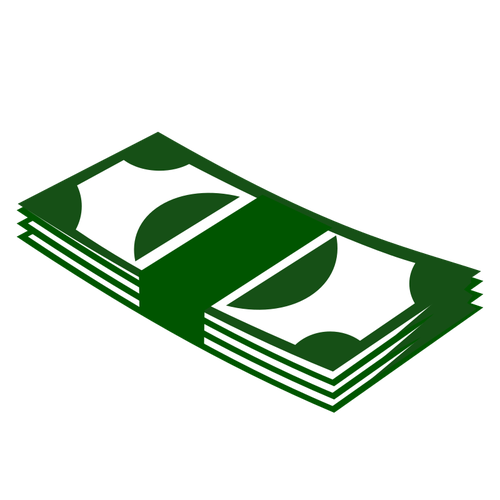 You
Customer
‹#›
What is compliance?
How do I know it’s secure?
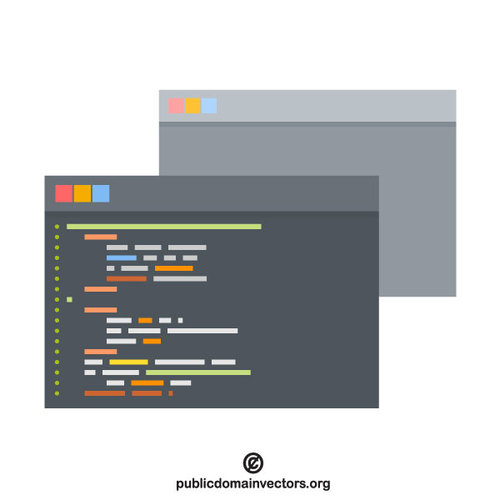 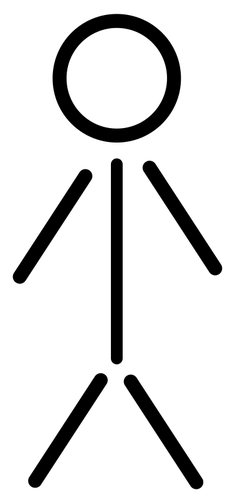 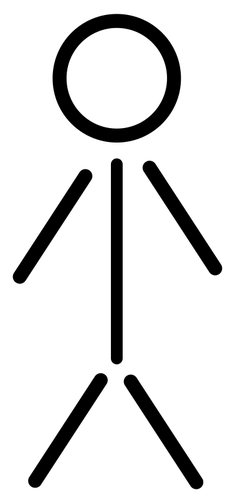 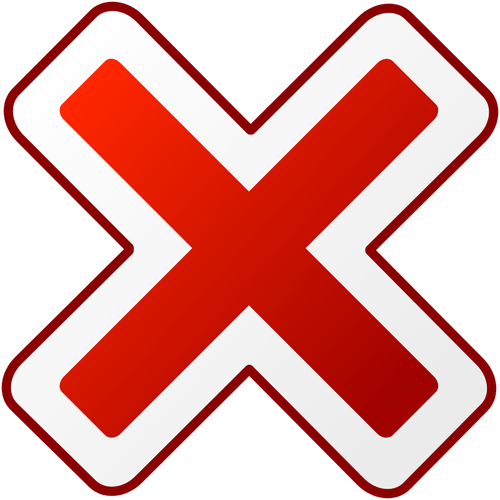 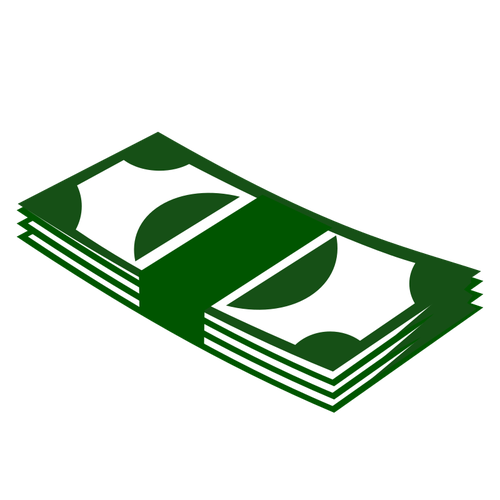 You
Customer
‹#›
What is compliance?
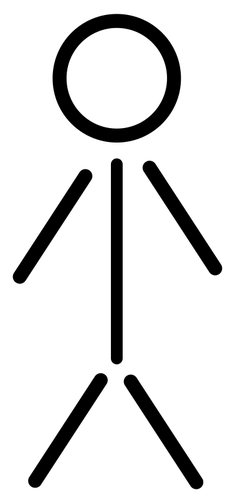 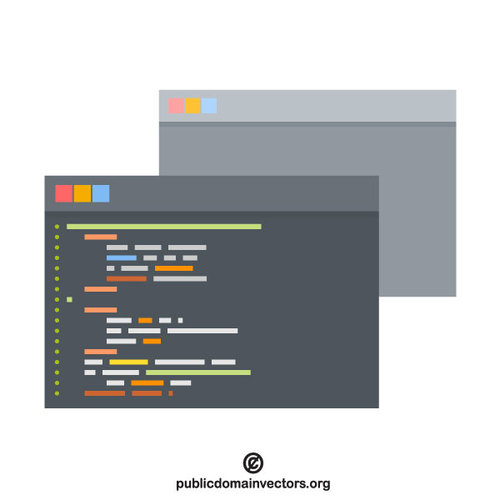 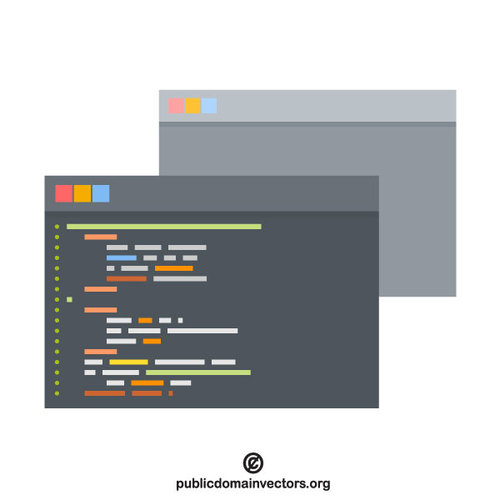 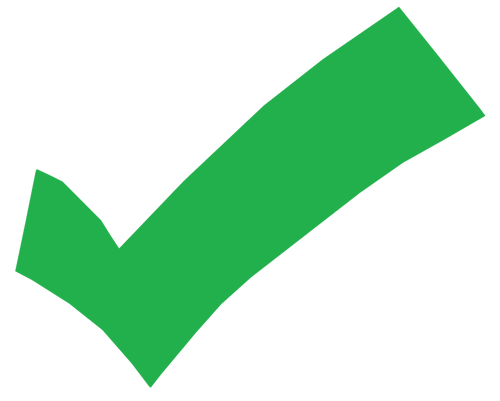 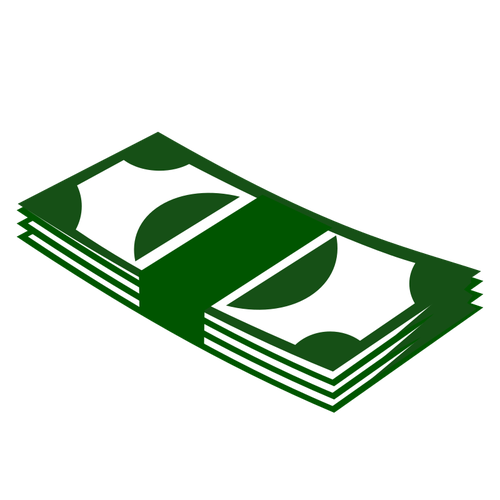 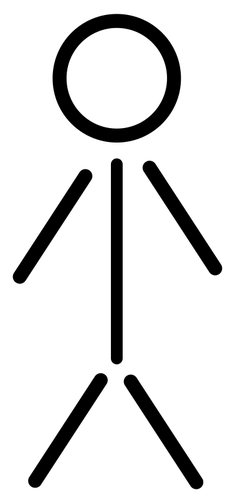 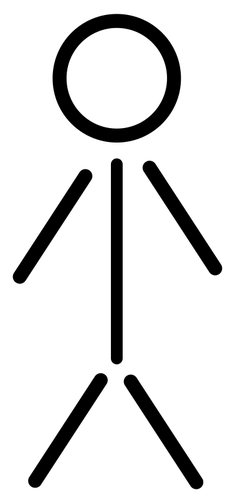 Auditor
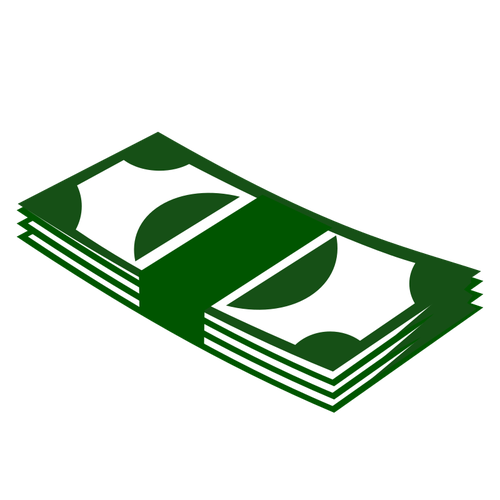 You
Customer
‹#›
[Speaker Notes: Emphasize that compliance doesn’t allow FN here + this is simpler than a security audit - this is the low bar and if you mess up its really bad

Audio here needs to namedrop at least PCI DSS]
What is compliance?
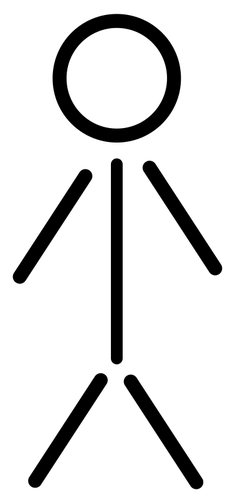 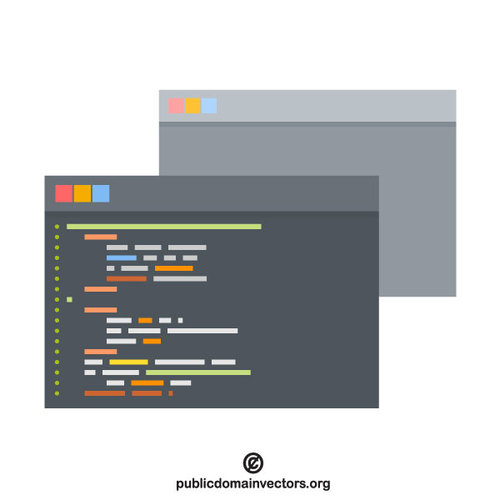 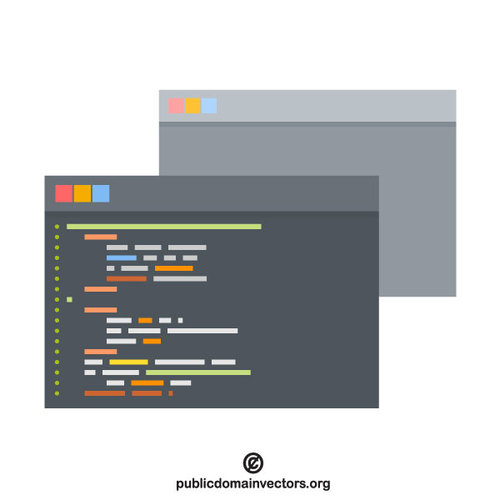 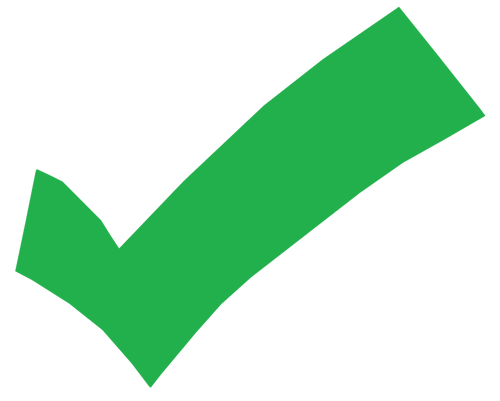 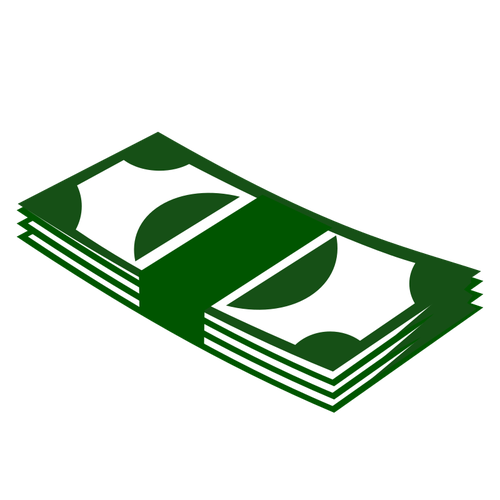 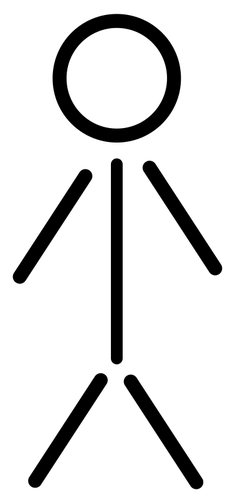 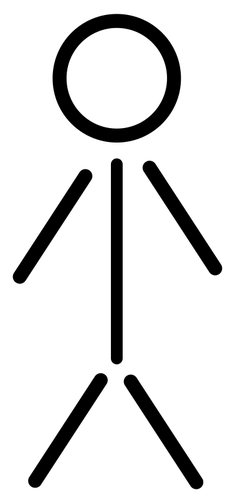 Auditor
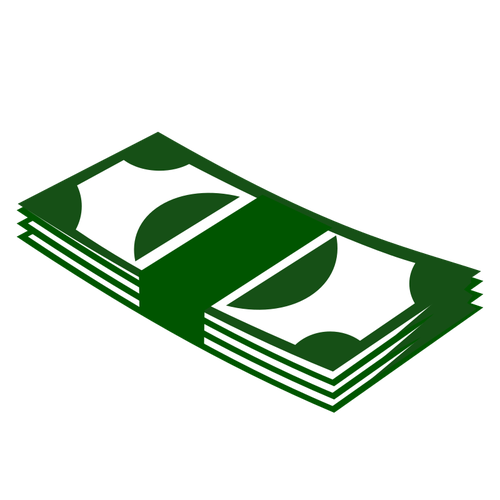 You
Customer
‹#›
Audit workflow
‹#›
Audit workflow
‹#›
Audit workflow
‹#›
Audit workflow
Problems:
‹#›
Audit workflow
Problems:

Cost
‹#›
[Speaker Notes: Too much detail in audio]
Audit workflow
Problems:

Cost
Judgment
‹#›
Audit workflow
Problems:

Cost
Judgment
Sampling
‹#›
Audit workflow
Problems:

Cost
Judgment
Sampling
Regressions
‹#›
Continuous Compliance
Build verification tools for compliance controls
On each commit, run verifier in continuous integration
Report failures directly to developers
‹#›
Audit workflow
‹#›
Audit workflow
‹#›
Audit workflow
‹#›
[Speaker Notes: “Verifier runs in CI”]
Audit workflow
‹#›
[Speaker Notes: Take the argument about false negatives and make it here too]
Cost
Judgment
Sampling
Regressions
Audit workflow
‹#›
[Speaker Notes: Keep audio to one sentence per bad thing, at most]
Cost
Judgment
Sampling
Regressions
Audit workflow
‹#›
[Speaker Notes: Keep audio to one sentence per bad thing, at most]
Contributions
Idea: verification is a good fit for compliance
‹#›
[Speaker Notes: 9/15 practice talk: 17:27]
Contributions
Idea: verification is a good fit for compliance
Engineering: we built verifiers for five compliance controls
‹#›
[Speaker Notes: 9/15 practice talk: 17:27]
Contributions
Idea: verification is a good fit for compliance
Engineering: we built verifiers for five compliance controls
Experimental: open-source experiments and comparisons
‹#›
[Speaker Notes: 9/15 practice talk: 17:27]
Contributions
Idea: verification is a good fit for compliance
Engineering: we built verifiers for five compliance controls
Experimental: open-source experiments and comparisons
Experiential: verifiers in the compliance process at AWS
‹#›
[Speaker Notes: 9/15 practice talk: 17:27]
Compliance controls
Controls:
HTTP vs HTTPS
Cryptographic key length
Cryptographic algorithm selection
Cloud data store initialization
Hard-coded credentials
‹#›
Compliance controls
Controls:
HTTP vs HTTPS
Cryptographic key length
Cryptographic algorithm selection
Cloud data store initialization
Hard-coded credentials
Techniques:
‹#›
Compliance controls
Controls:
HTTP vs HTTPS
Cryptographic key length
Cryptographic algorithm selection
Cloud data store initialization
Hard-coded credentials
Techniques:
Constant propagation
‹#›
Compliance controls
Controls:
HTTP vs HTTPS
Cryptographic key length
Cryptographic algorithm selection
Cloud data store initialization
Hard-coded credentials
Techniques:
Constant propagation
+ enum analysis
‹#›
Compliance controls
Controls:
HTTP vs HTTPS
Cryptographic key length
Cryptographic algorithm selection
Cloud data store initialization
Hard-coded credentials
Techniques:
Constant propagation
+ enum analysis
+ regex matching
‹#›
Compliance controls
Controls:
HTTP vs HTTPS
Cryptographic key length
Cryptographic algorithm selection
Cloud data store initialization
Hard-coded credentials
Techniques:
Constant propagation
+ enum analysis
+ regex matching
+ accumulation analysis
‹#›
Compliance controls
Controls:
HTTP vs HTTPS
Cryptographic key length
Cryptographic algorithm selection
Cloud data store initialization
Hard-coded credentials
Techniques:
Constant propagation
+ enum analysis
+ regex matching
+ accumulation analysis
+ dataflow
‹#›
Analysis strategy
‹#›
Analysis strategy: type systems
Familiar to developers
Predictable
Scalable
Sound
‹#›
Evaluation
Run all verifiers on 492 open-source projects
Compare verifiers to existing tools
Case study of a verifier in a real, industrial compliance workflow
Case study of two verifiers as part of industrial security scans
‹#›
Evaluation
Run all verifiers on 492 open-source projects
Compare verifiers to existing tools
Case study of a verifier in a real, industrial compliance workflow
Case study of two verifiers as part of industrial security scans
‹#›
Open-source projects
492 projects from GitHub, 5.7 million LoC
Use type inference and build scanning to automate process
‹#›
Open-source projects
492 projects from GitHub, 5.7 million LoC
Use type inference and build scanning to automate process
Triage into 4 categories:
Real violations:
verified, no warnings
true positives: all warnings are real violations
false positives: warnings, no real violations
true and false positives: some warnings are real
False warnings:
‹#›
Open-source projects
Real violations:
true positives (176)
verified 
(157)
false positives
(82)
true and false positives
(77)
False warnings:
‹#›
Open-source projects
Real violations:
true positives (176)
verified 
(157)
Takeaways:

~1/2 open-source projects have compliance violations
false positives
(82)
true and false positives
(77)
False warnings:
‹#›
Open-source projects
Real violations:
true positives (176)
verified 
(157)
Takeaways:

~1/2 open-source projects have compliance violations
~2/3 projects cause no false positives from our tools
false positives
(82)
true and false positives
(77)
False warnings:
‹#›
Evaluation
Run all verifiers on 492 open-source projects
Compare verifiers to existing tools
Case study of a verifier in a real, industrial compliance workflow
Case study of two verifiers as part of industrial security scans
‹#›
Comparison with other tools
Used a CryptoAPIBench, a previously-published benchmark
Only compared on categories covered by our tools (11/16)
Four other tools:
SpotBugs
Coverity
CogniCryptSAST (CrySL)
CryptoGuard
‹#›
Comparison with other tools
‹#›
Comparison with other tools
‹#›
Comparison with other tools
‹#›
Comparison with other tools
Only ours are suitable for compliance: auditors won’t accept a tool that has false negatives
‹#›
Evaluation
Run all verifiers on 492 open-source projects
Compare verifiers to existing tools
Case study of a verifier in a real, industrial compliance workflow
Case study of two verifiers as part of industrial security scans
‹#›
AWS case study 1: auditor acceptance
key-length verifier
verified in CI for 7 core AWS services
replaced existing manual compliance workflow
auditors accepted output of tool: all services compliant
‹#›
AWS case study 1: auditor acceptance
key-length verifier
verified in CI for 7 core AWS services
replaced existing manual compliance workflow
auditors accepted output of tool: all services compliant
“It eliminates [the need for] a lot of trust”

- external auditor
‹#›
Why does it eliminate the need for trust?
public SecretKey getKMSKey(int keyLength) {
  GenerateDataKeyRequest r = new GenerateDataKeyRequest();
  if (keyLength == 128) {
	  r.withKeySpec(DataKeySpec.AES_128);
  else {
     r.withKeySpec(DataKeySpec.AES_256);
  }
  ...
‹#›
Why does it eliminate the need for trust?
public SecretKey getKMSKey(int keyLength) {
  GenerateDataKeyRequest r = new GenerateDataKeyRequest();
  if (keyLength == 128) {
	  r.withKeySpec(DataKeySpec.AES_128);
  else {
     r.withKeySpec(DataKeySpec.AES_256);
  }
  ...
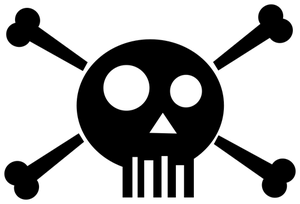 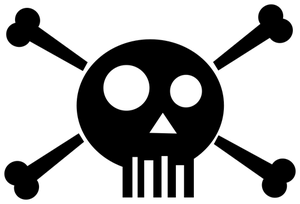 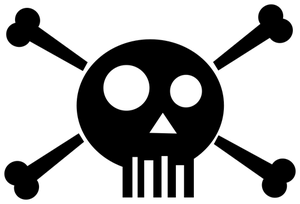 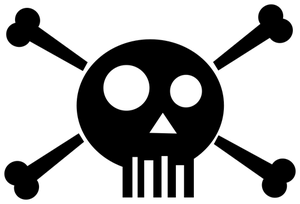 ‹#›
Why does it eliminate the need for trust?
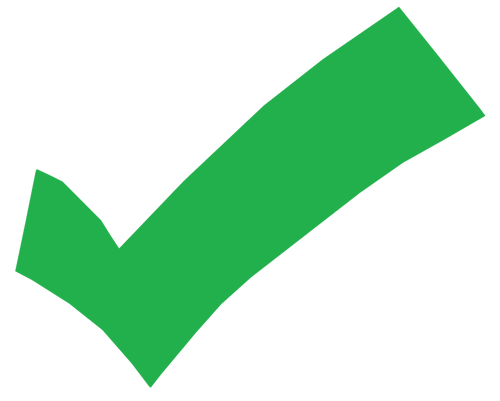 public SecretKey getKMSKey(int keyLength) {
  GenerateDataKeyRequest r = new GenerateDataKeyRequest();
  if (keyLength == 128) {
	  r.withKeySpec(DataKeySpec.AES_128);
  else {
     r.withKeySpec(DataKeySpec.AES_256);
  }
  ...
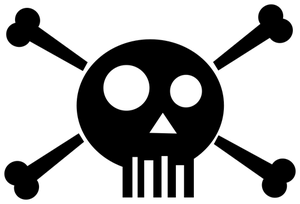 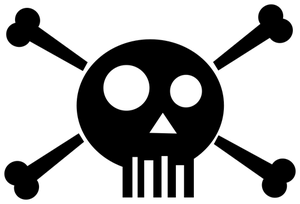 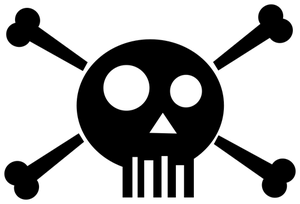 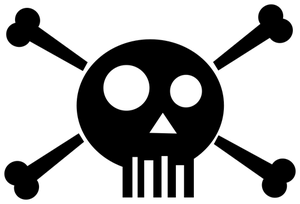 ‹#›
AWS case study 1: auditor acceptance
key-length verifier
verified in CI for 7 core AWS services
replaced existing manual compliance workflow
auditors accepted output of tool: all services compliant
“It eliminates [the need for] a lot of trust”

- external auditor
‹#›
AWS case study 1: auditor acceptance
key-length verifier
verified in CI for 7 core AWS services
replaced existing manual compliance workflow
auditors accepted output of tool: all services compliant
“This has saved my team 2 hours every 6 months and we also don’t have to worry about failing an audit control.” 
- developer
“It eliminates [the need for] a lot of trust”

- external auditor
‹#›
AWS case study 1: auditor acceptance
key-length verifier
verified in CI for 7 core AWS services
replaced existing manual compliance workflow
auditors accepted output of tool: all services compliant
“This has saved my team 2 hours every 6 months and we also don’t have to worry about failing an audit control.” 
- developer
per team, per audit, per control
“It eliminates [the need for] a lot of trust”

- external auditor
‹#›
Evaluation
Run all verifiers on 492 open-source projects
Compare verifiers to existing tools
Case study of a verifier in a real, industrial compliance workflow
Case study of two verifiers as part of industrial security scans
‹#›
AWS case study 2: security scanning
key-length and crypto-algorithm verifiers
scan all security-relevant (not just compliance relevant) code
‹#›
Industrial projects
Real violations:
verified 
(37,315)
true positives (173)
False warnings:
false positives (1)
true and false positives (0)
‹#›
Industrial projects
Real violations:
verified 
(37,315)
99.94% required no annotations
true positives (173)
False warnings:
false positives (1)
true and false positives (0)
‹#›
Industrial projects
Real violations:
verified 
(37,315)
All validated by security engineers; none compliance relevant
true positives (173)
False warnings:
false positives (1)
true and false positives (0)
‹#›
Lessons learned
‹#›
Lessons learned
Verification is a good fit for compliance
auditors require soundness (no false negatives)
most controls are local and simple (human-checkable)
‹#›
[Speaker Notes: Use some color in this! Highlight important words (“compliance” in 1st line, e.g.)
Do this elsewhere in the talk, too]
Lessons learned
Verification is a good fit for compliance
auditors require soundness (no false negatives)
most controls are local and simple (human-checkable)
Verification is useful for stakeholders other than programmers
auditors, managers, security reviewers, etc.
research impact from focusing on other stakeholders
‹#›
[Speaker Notes: Use some color in this! Highlight important words (“compliance” in 1st line, e.g.)
Do this elsewhere in the talk, too]
Lessons learned
Verification is a good fit for compliance
auditors require soundness (no false negatives)
most controls are local and simple (human-checkable)
Verification is useful for stakeholders other than programmers
auditors, managers, security reviewers, etc.
research impact from focusing on other stakeholders
Verification can save time for developers
don’t add a new task, replace an existing task
verification is easier than tasks developers already do
‹#›
[Speaker Notes: Use some color in this! Highlight important words (“compliance” in 1st line, e.g.)
Do this elsewhere in the talk, too]
Contributions
Idea: verification is a good fit for compliance
Engineering: we built verifiers for five compliance controls
Experimental: open-source experiments and comparisons
Experiential: verifiers in the compliance process at AWS
Tools and data are publicly available: see paper for links
‹#›
[Speaker Notes: 9/15 practice talk: 17:27]
‹#›
Problems with traditional audits
Cost: lost engineering time, paying auditors, failed audits, etc.
‹#›
Problems with traditional audits
Cost: lost engineering time, paying auditors, failed audits, etc.
Judgment: humans can make mistakes
‹#›
Problems with traditional audits
Cost: lost engineering time, paying auditors, failed audits, etc.
Judgment: humans can make mistakes
Sampling: not a proof that there is not a violation
‹#›
Problems with traditional audits
Cost: lost engineering time, paying auditors, failed audits, etc.
Judgment: humans can make mistakes
Sampling: not a proof that there is not a violation
Regressions: only checked at audit-time
‹#›
Compliance code example
void makeCipher() { 
   Cipher.getInstance(“AES”);
}
‹#›
Compliance code example
void makeCipher() { 
   Cipher.getInstance(“AES”);
}
@StringVal(“AES”) String
‹#›
Compliance code example
void makeCipher() { 
   Cipher.getInstance(“AES”);
}
@StringVal(“AES”) String
‹#›
Compliance code example
void makeCipher() { 
   Cipher.getInstance(“AES”);
}
@StringVal(“AES”) String
Type qualifier
‹#›